Social Change
Rafael Marques
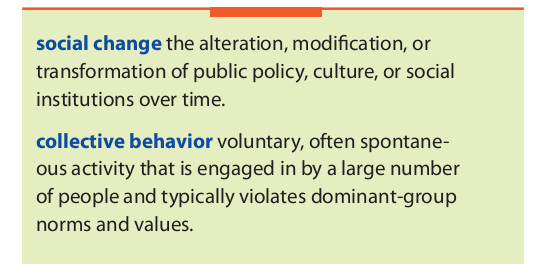 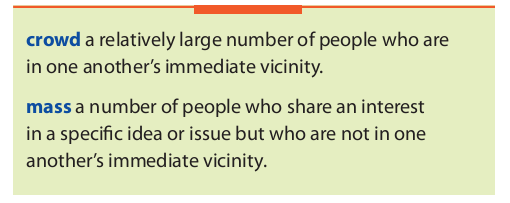 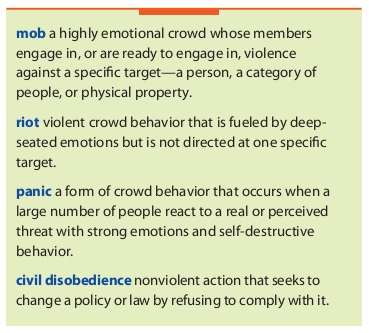 Emergent Norm Theory
Contagion Theory – Threshold Models
Social Unrest – Circular Reaction
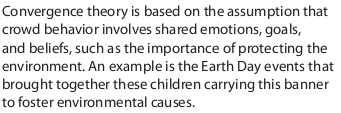 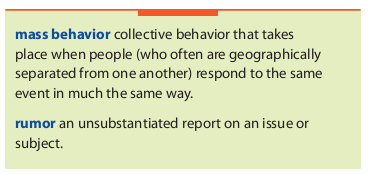 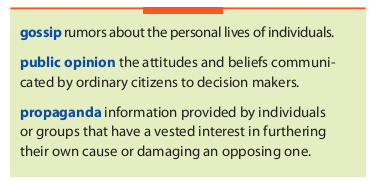 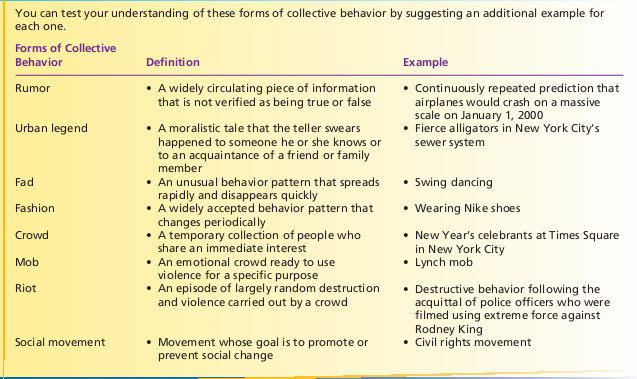 Mass Hysteria
Panic
Fads and Fashion
Social Change
Universality
Progress 
Development/Growth
Direction
Control
Prediction
Trends
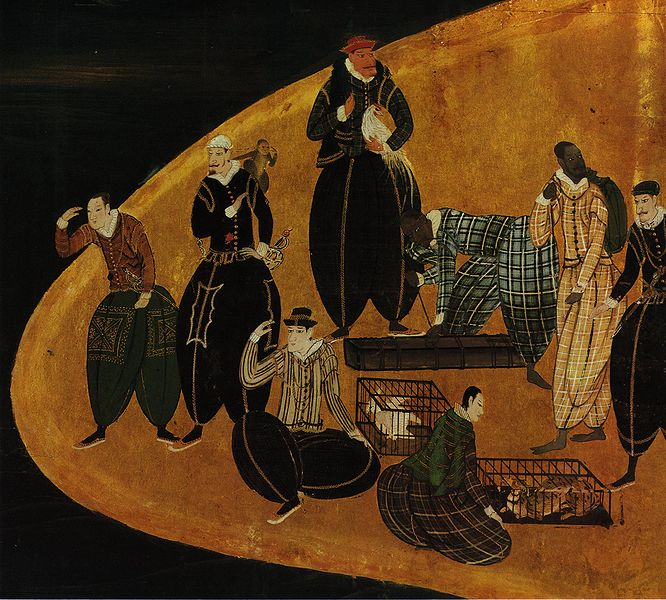 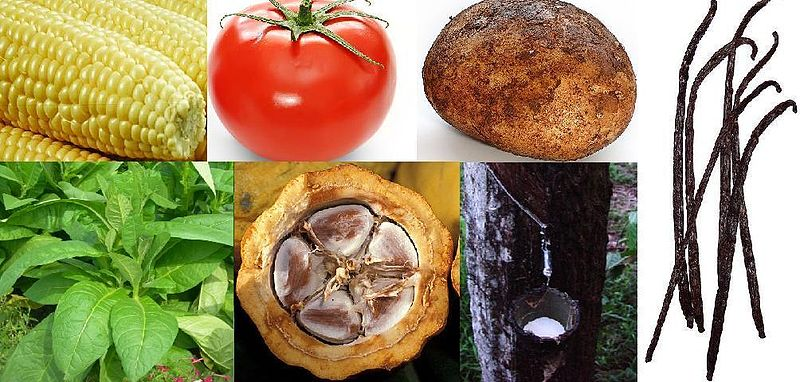 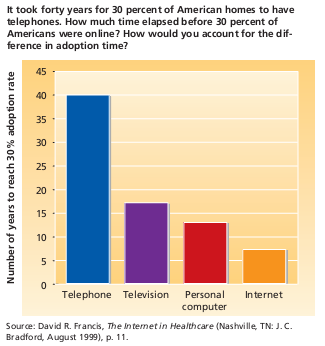 Social Change
Industrialization
Globalization
Rationalization
McDonaldization
Urbanization
Information
Education
War and Modernization
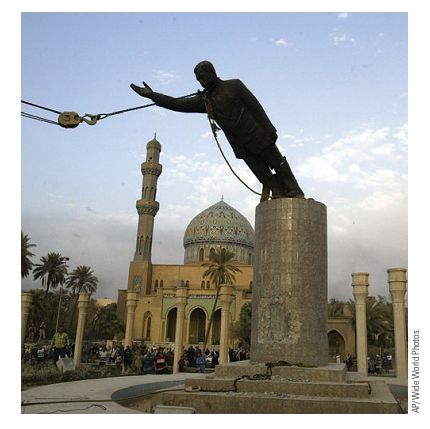 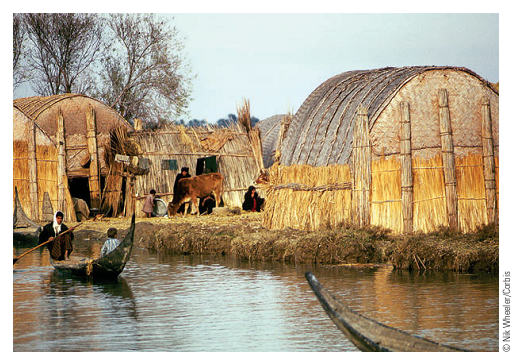 War and Modernization
Ecological Impacts
Human Impacts
Cultural Transformation
War and Conquest
War and Epidemics
War and Violence
War and Social Institutions
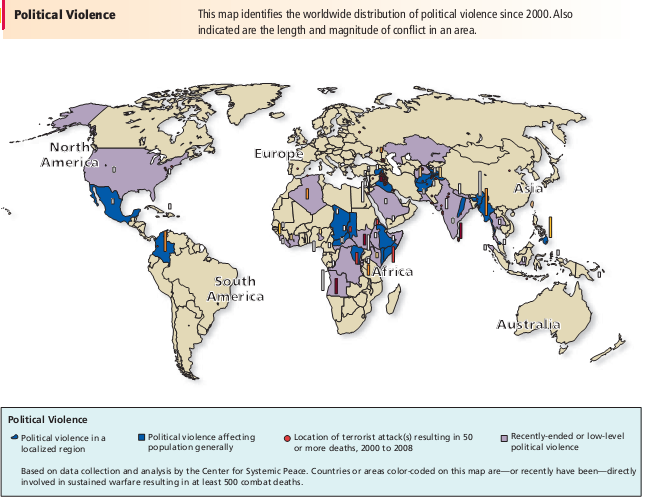 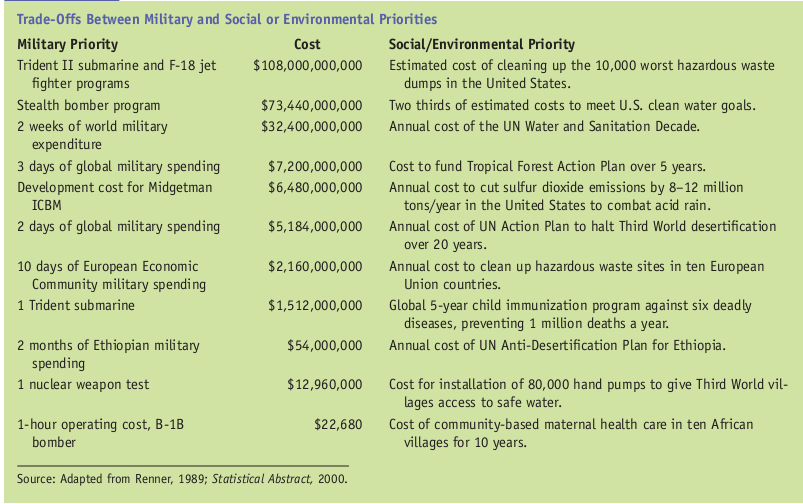 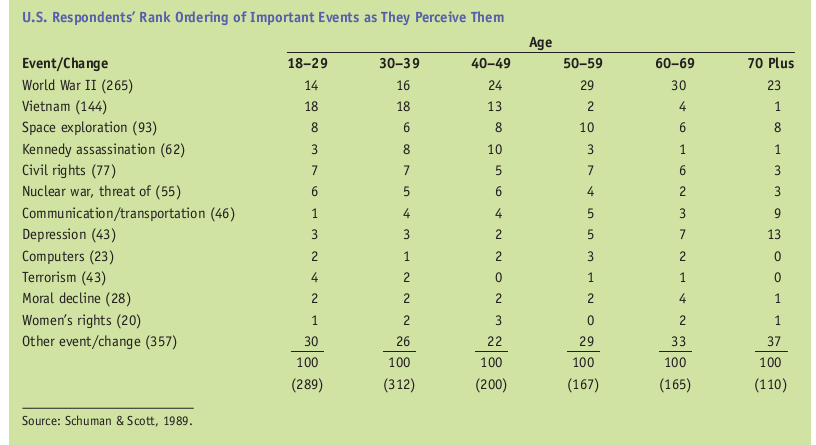 Modernization
Sectors
One Model/Many
Technologies
Unequal Modernization
Cultural Lag
Values 
Laicism/Secularism
Rationality
Modernization
Reactions to Modernization
Stages of Modernity
Periphery and Core
Dependency
Gender and Family
Environment
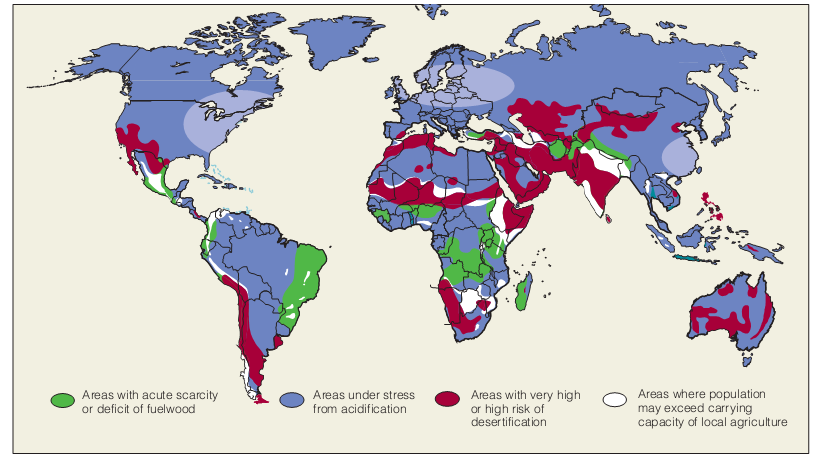 Modernization
Evolutionary Models
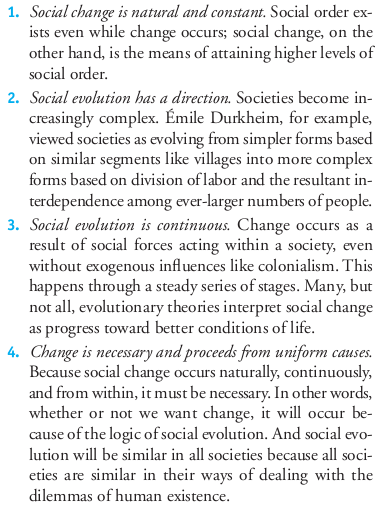 Other Models
Cyclical – Decline and Rise
Conflict - Revolutions
Functionalist – Equilibrium
Models of Diffusion
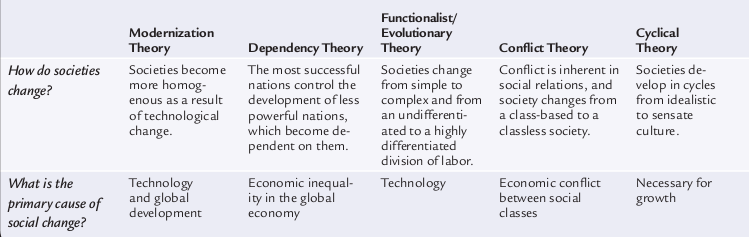 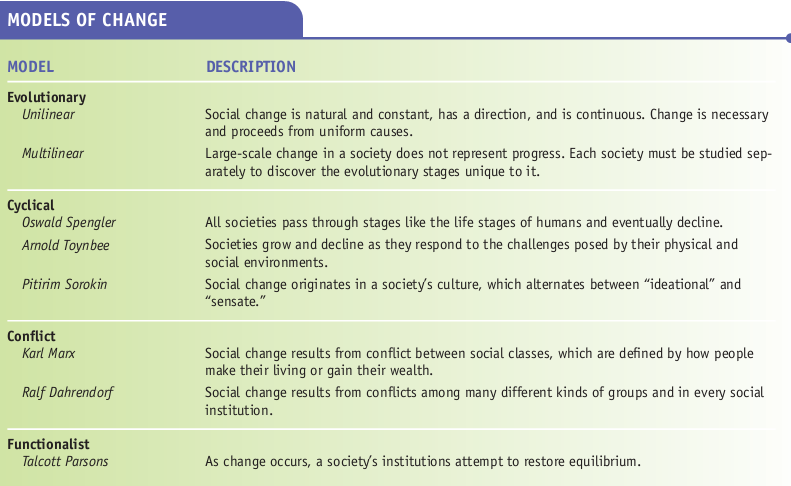 Social Movements
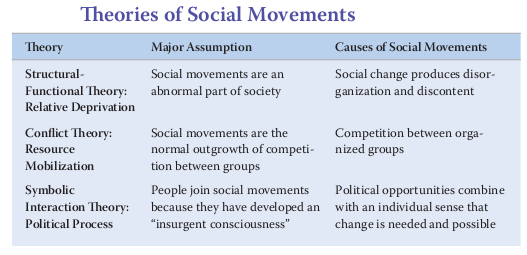 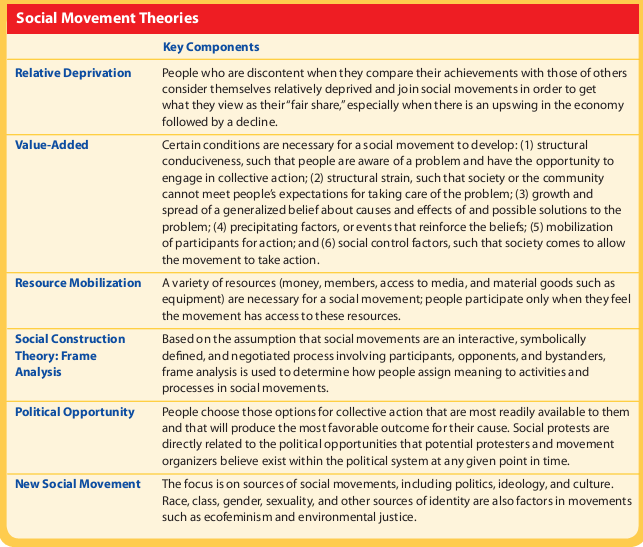 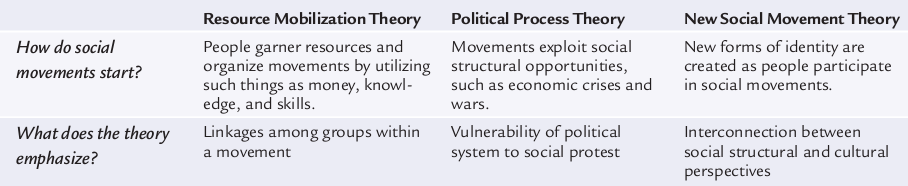 Relative Deprivation
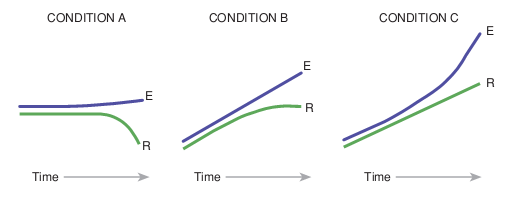 Social Movements
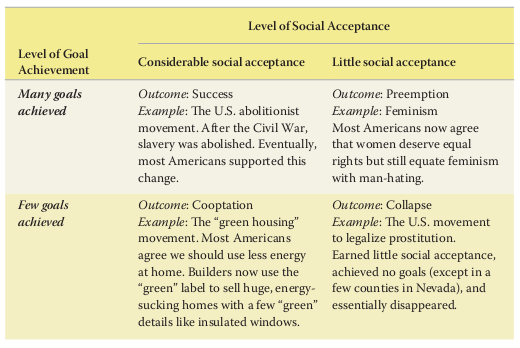 Social Movements
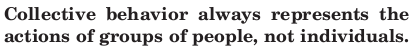 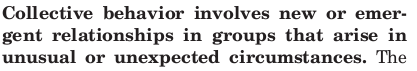 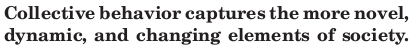 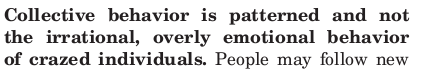 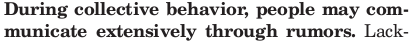 Cycle
Incipiency
Coalescence
Institutionalization
Fragmentation
Demise
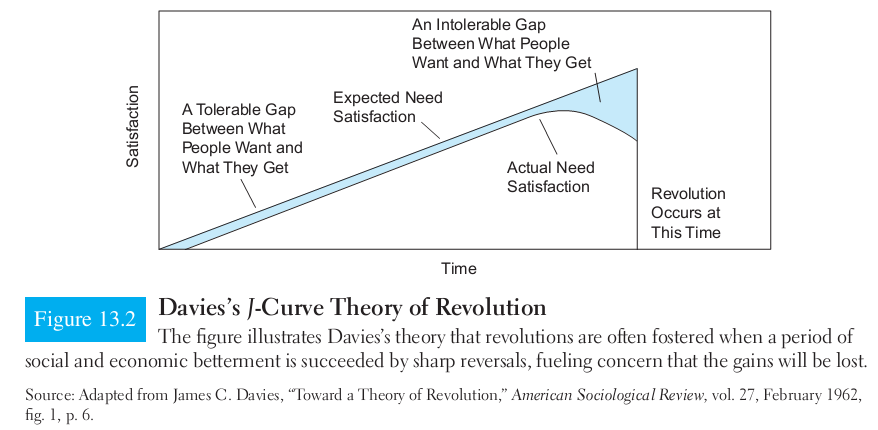 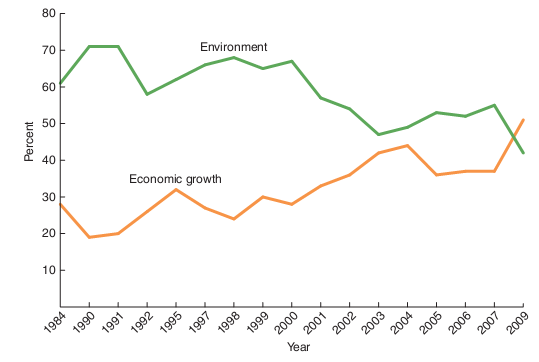 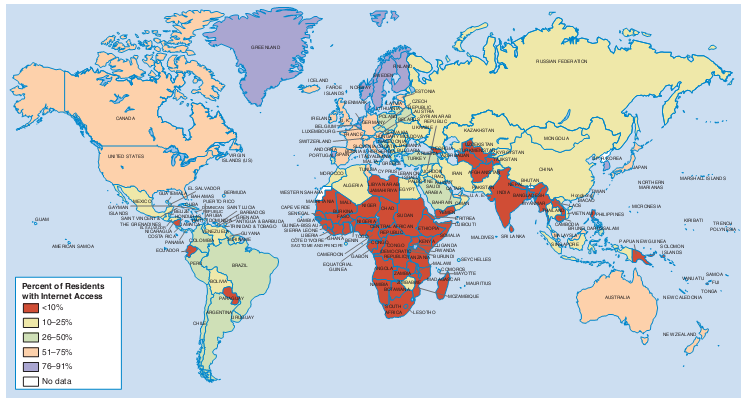 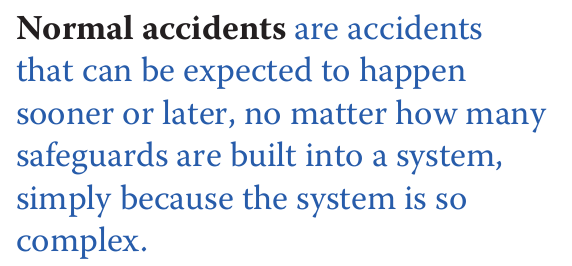 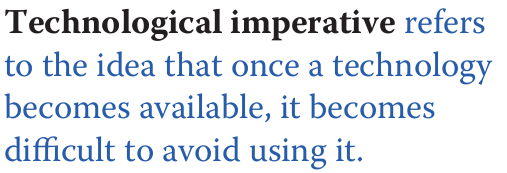